Филиал МАОУ «Гуринская СОШ» «Детский сад д.Мижуева»Отчёт по фестивалю эколят
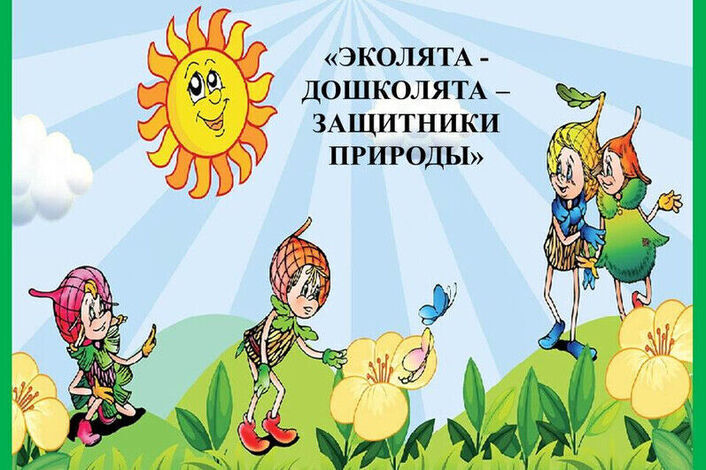 Праздник провела студентка-практикантка ГБПОУ «Коми-Пермяцкий профессионально-педагогический колледж ордена «Знак Почёта»» 
Нечаева Анна Михайловна
                   2022г.
Знакомство детей со сказочными героями Эколятами - друзьями и защитниками Природы - Умницей, Шалуном, Тихоней и Ёлочкой
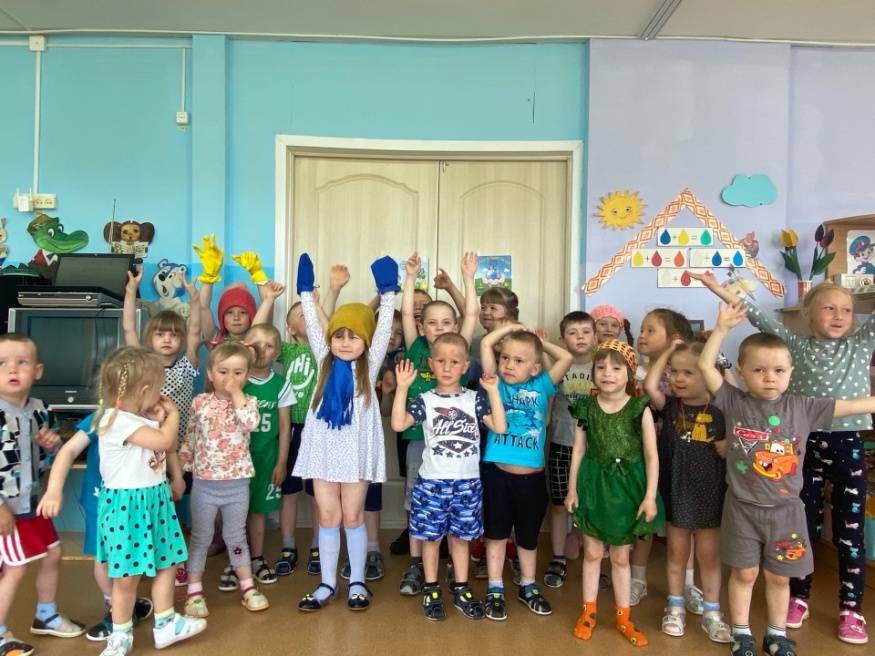 Праздник Эколят – экологическая квест-игра «Спасём природу», проходил под девизом «Земля в твоих руках».
Участники игры получают карту, изучают ее.
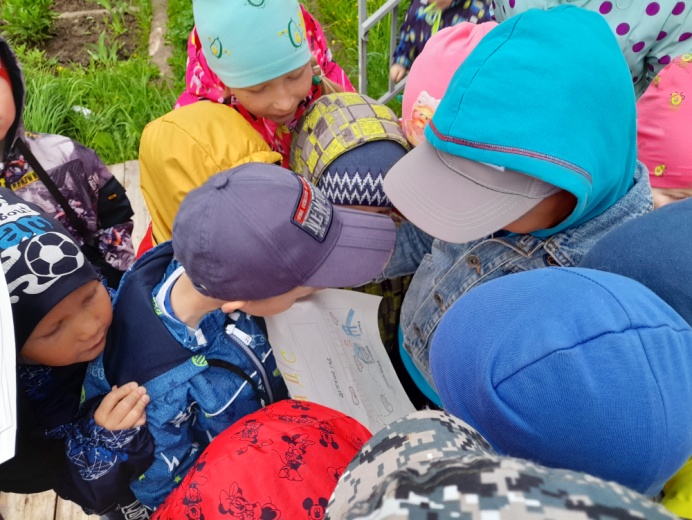 1 станция: дети распределяют  по группам перелётных и зимующих птиц.
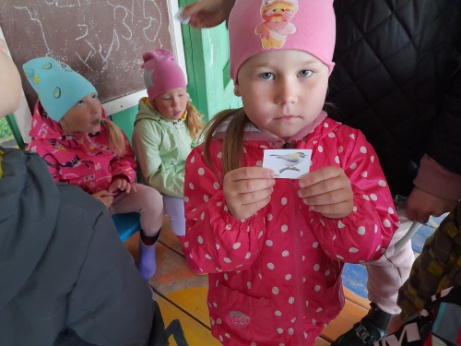 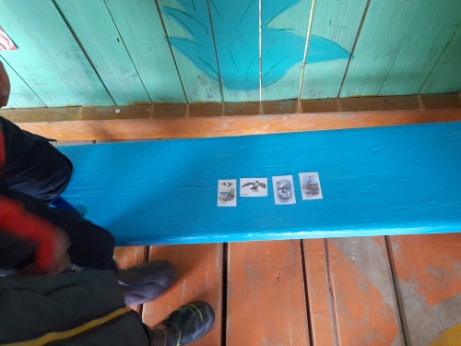 2 станция: игра «Земля, вода, воздух»
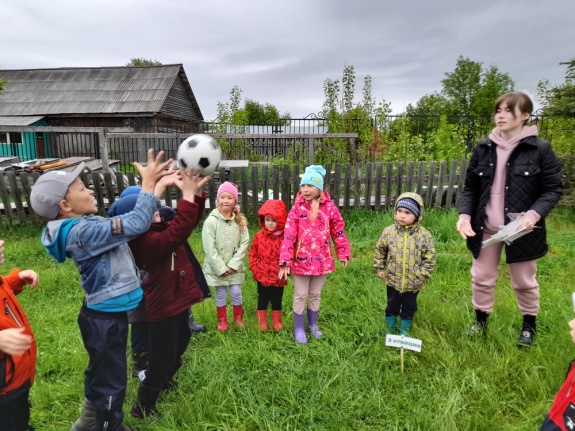 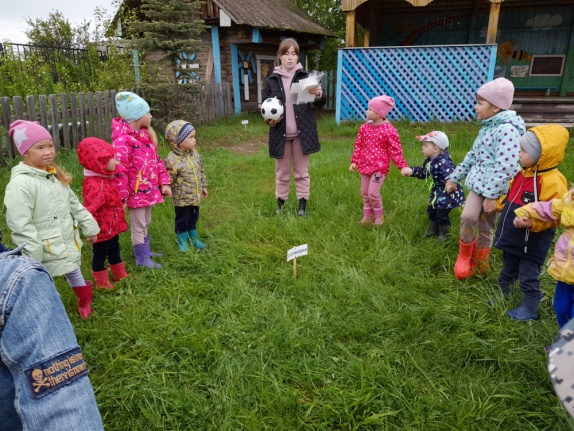 3 станция: игра «Четвёртый лишний»
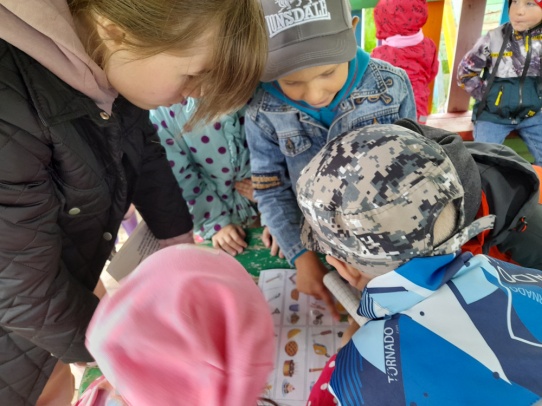 4 станция: ИГРА «Найди  пару» (дерево, листья, плоды)
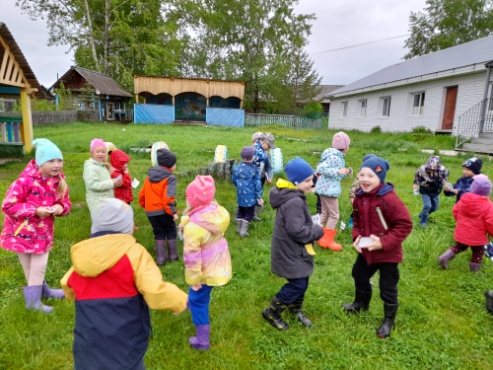 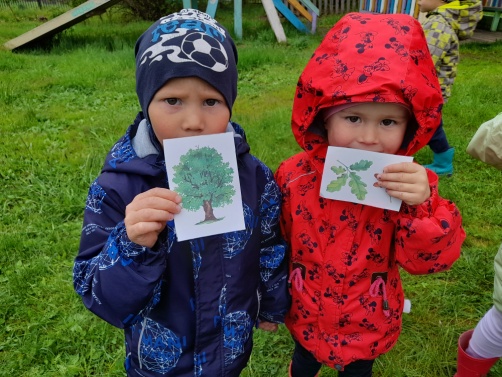 5 станция: отгадывание ребусов.
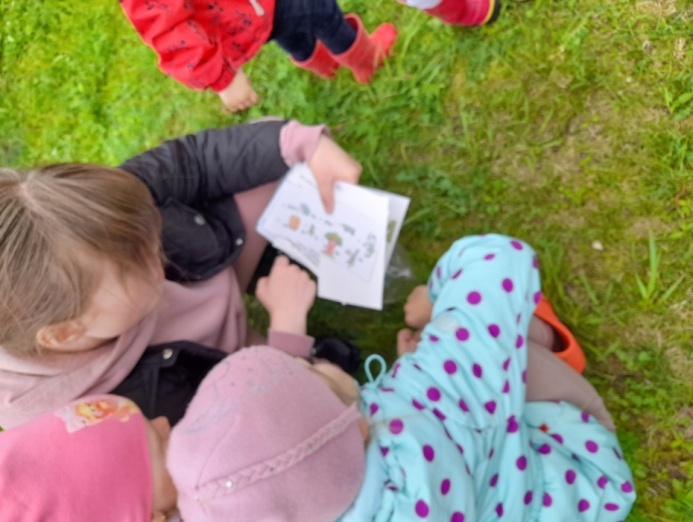 6 станция: «Нарисуй меня»
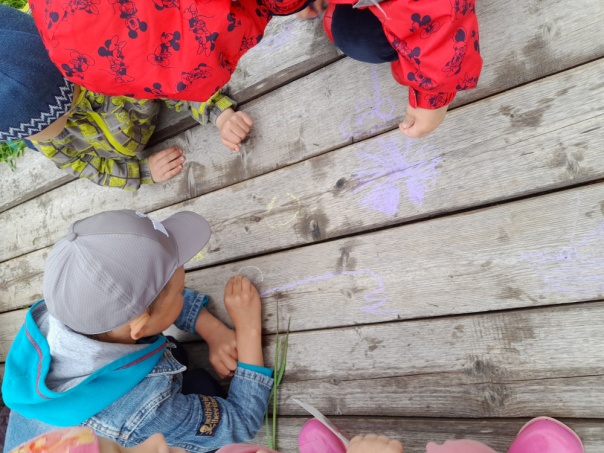 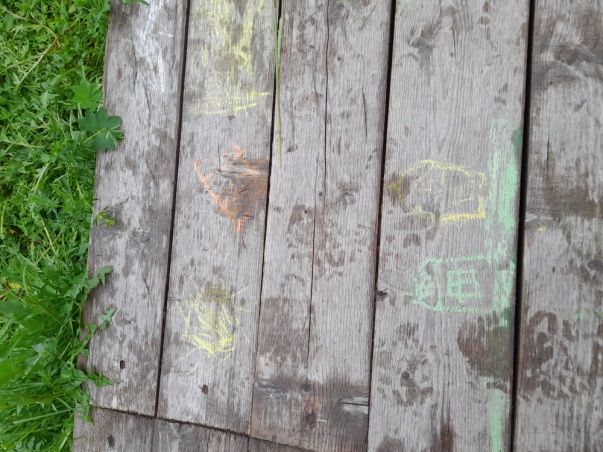 7 станция: «Вопросы тётушки Совы»
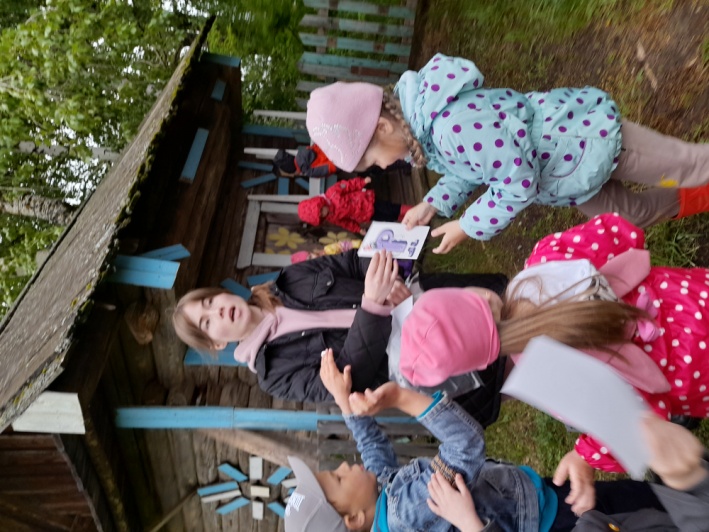 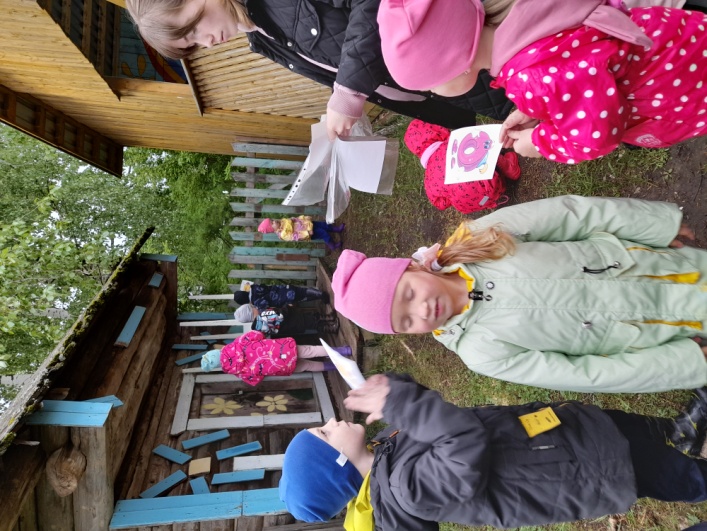 Подведение итогов.«Природа-лучший друг человека»
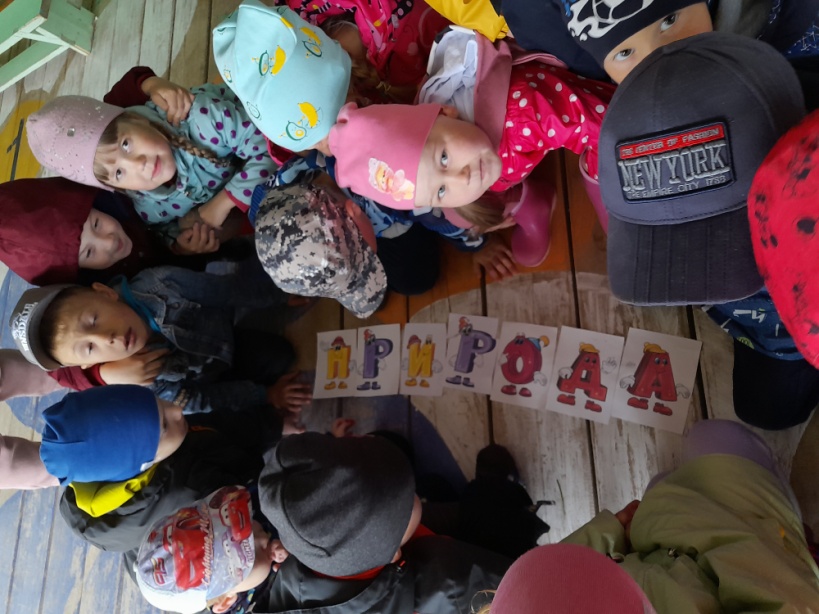 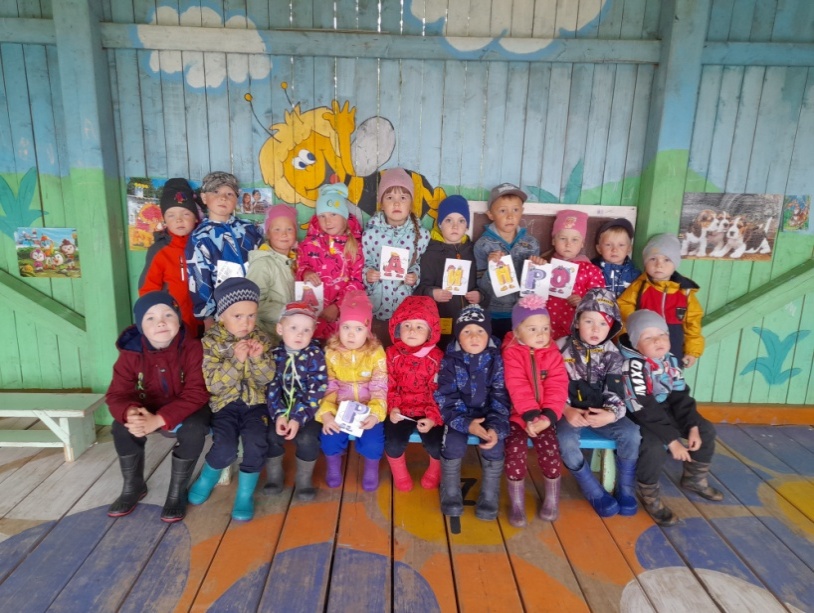